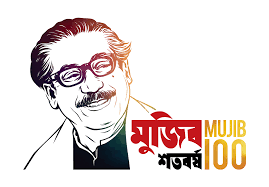 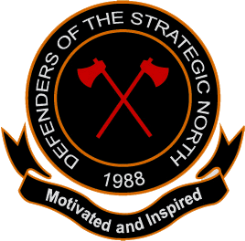 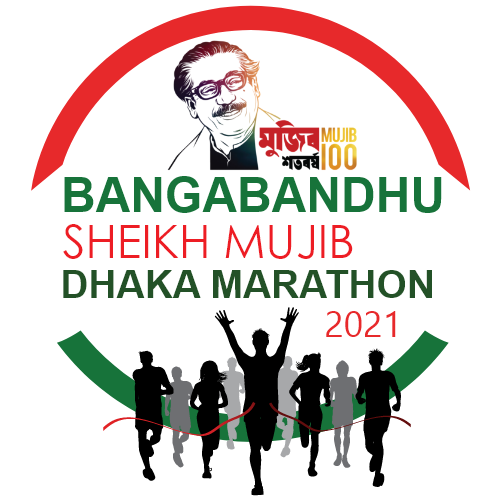 WELCOME
1
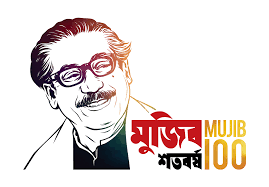 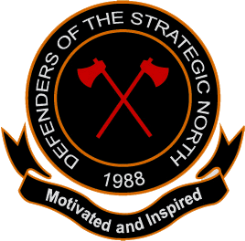 INTRODUCTION
BSMDM-2021 -  Army Initiative as a part of celeb “ Mujib Borsho”

 	The motto - “মুজিববর্ষে ডিজিটাল ম্যারাথন ডিজিটাল বাংলাদেশ ”

     Showcase event - Dhaka on 10 Jan – 200 participants (35 of 15 countries) 
     Closing - 07 Mar 2021, 10 lacs participants
2
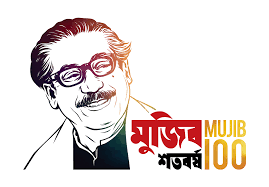 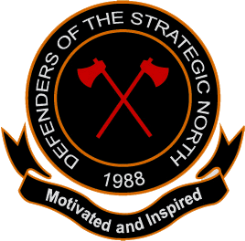 AIM
To apprise the  planning and progress of BSMDM-2021 in Rangpur Area
3
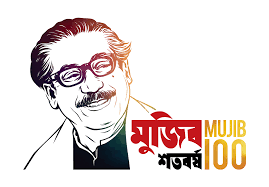 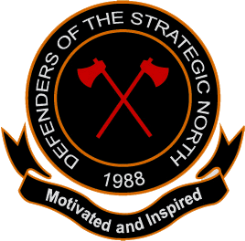 SCOPE
Responsibility of Rangpur Area
      Distribution of tasks
      Process of Registration & Run 
      State of progress  
      Action Plan/ Recommendations
4
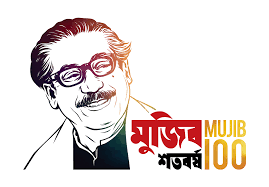 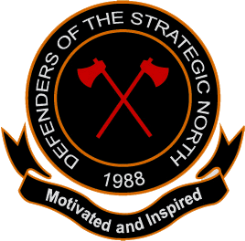 RESPONSIBILITY OF RANGPUR AREA
Ensure participation of 80,000 participants

10,000 Mil (min) & 
70,000 Civ pers by 7 Mar 2021
5
DISTRIBUTION OF RESPONSIBILITY
562/70,000
237
(.3%)
(.8%)
7
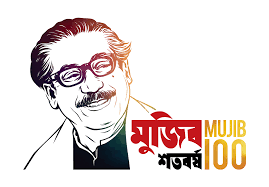 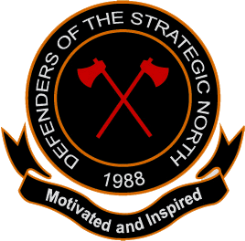 DIGITAL MARATHON REGISTRATION VIA APPS
7
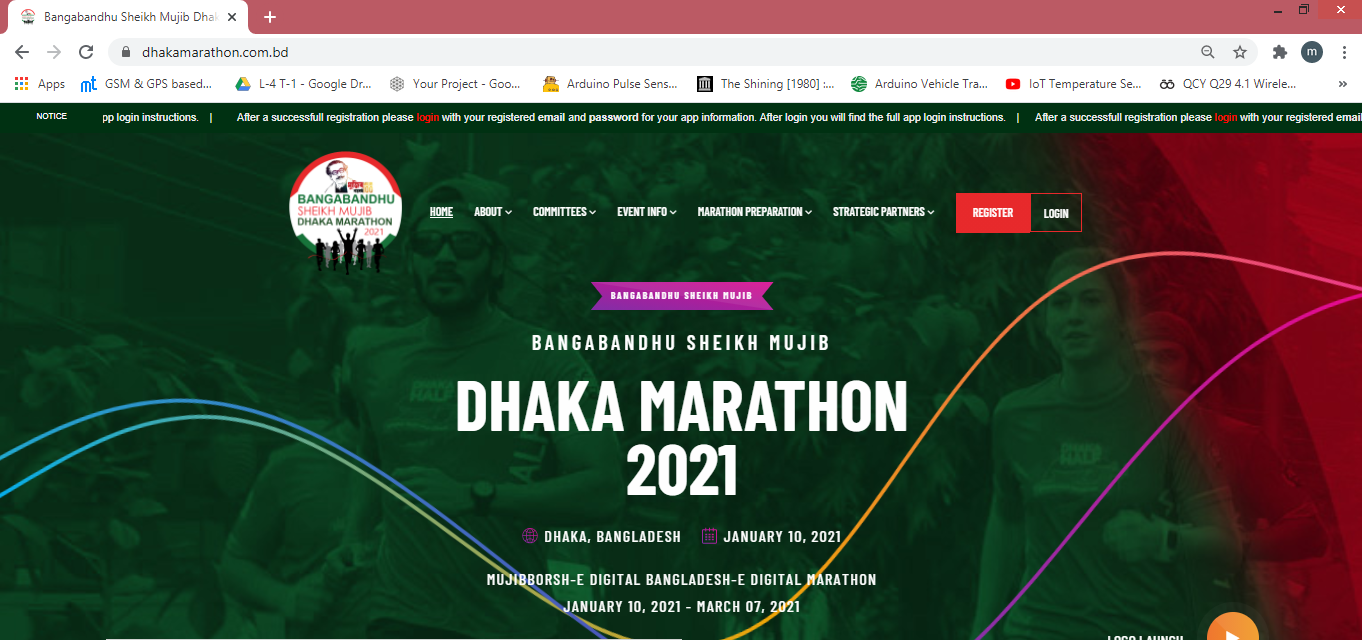 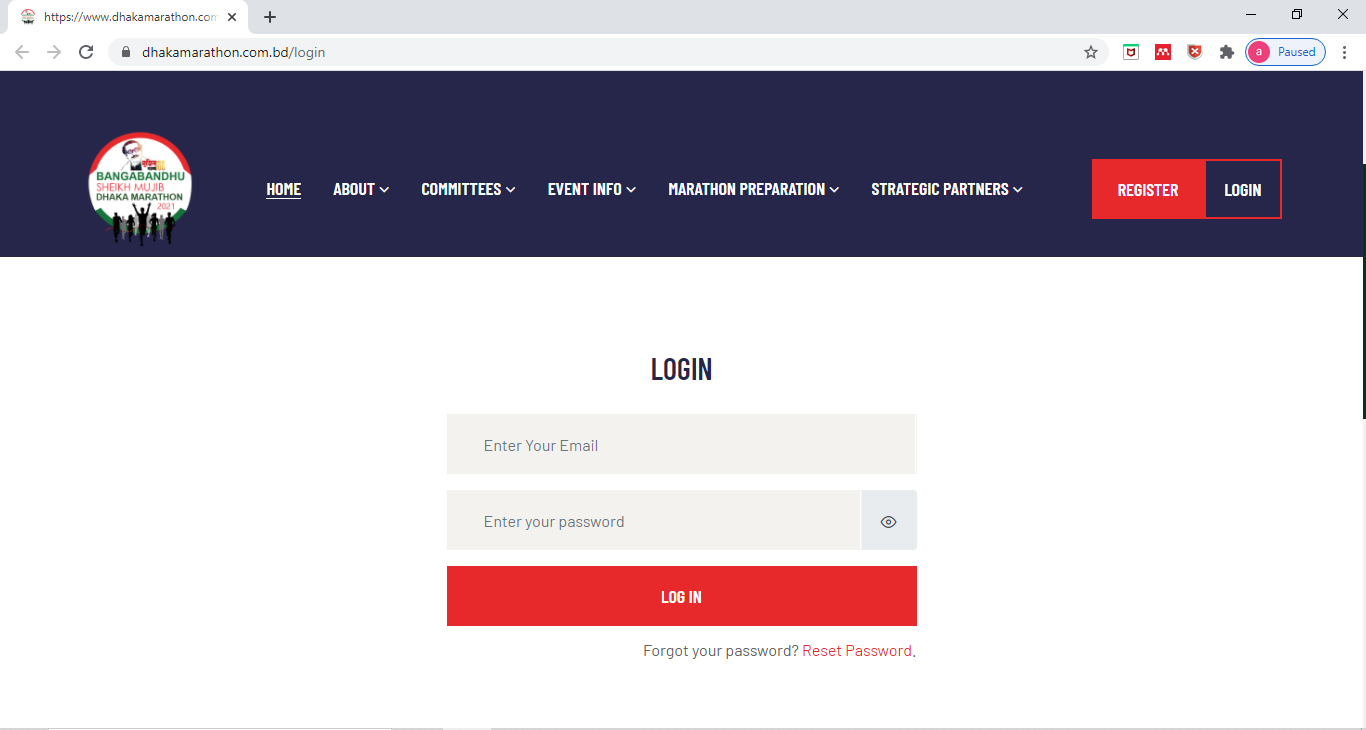 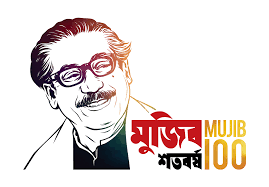 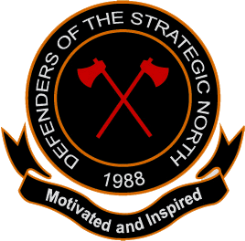 DIGITAL MARATHON REGISTRATION VIA APPS
Step 1
Click the Link: www.dhakamarathon.com.bd/login
freeadmin2@marathon.com.bd
freeadmin@2
8
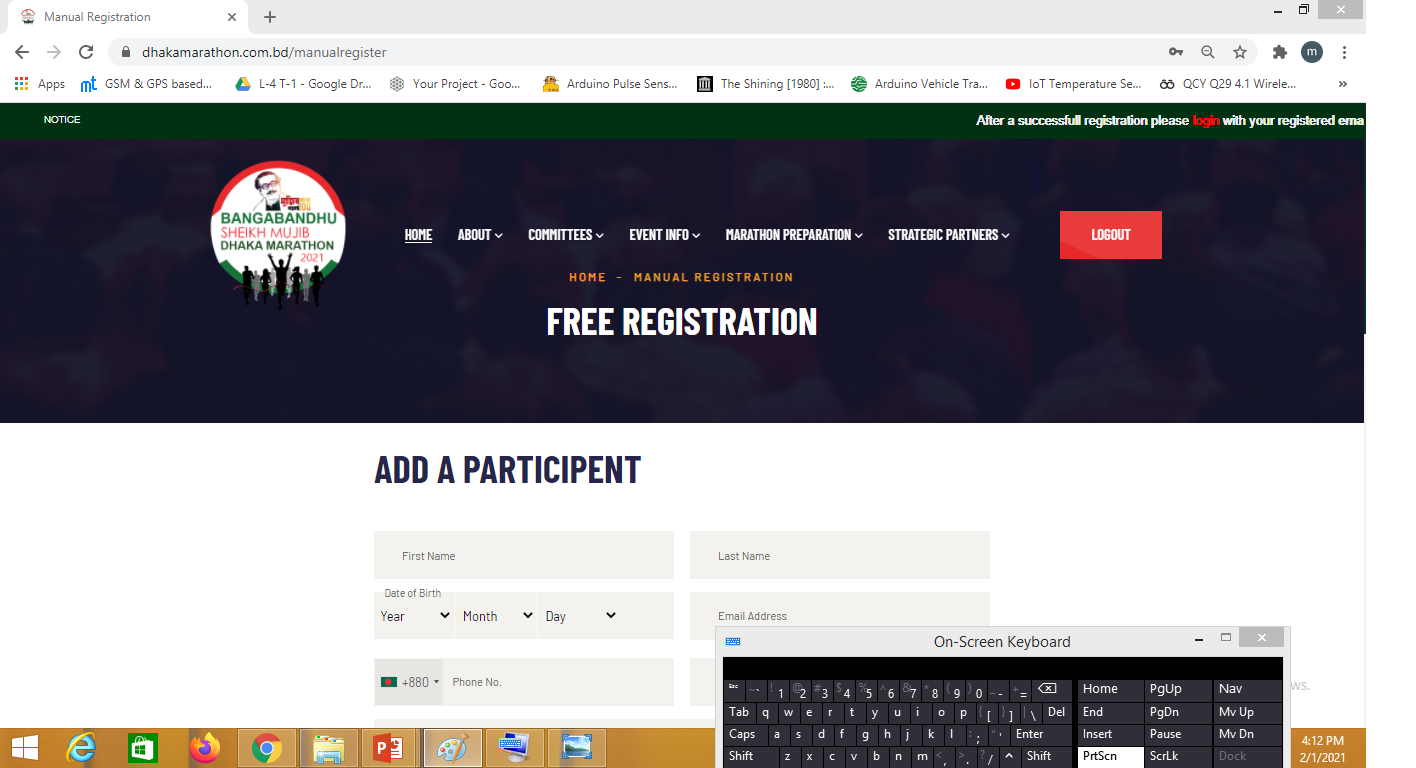 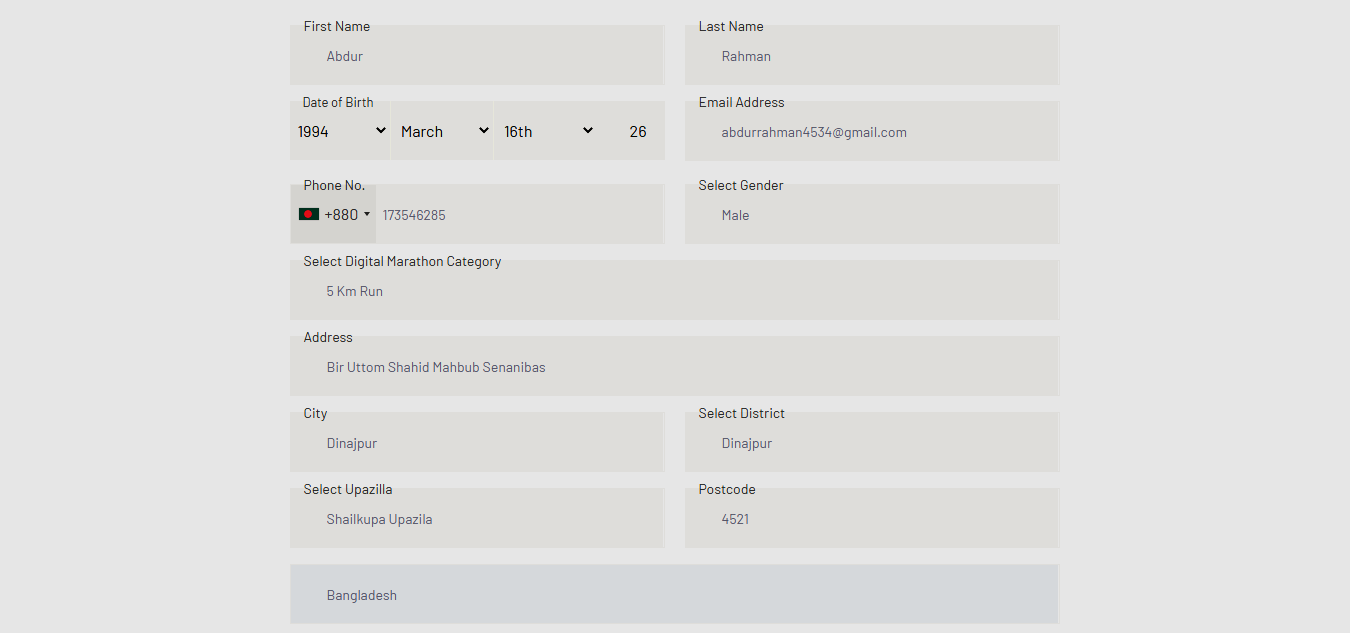 abdurrahman4534@gmail.com
Enter your 
Email here
Fill up all the
information
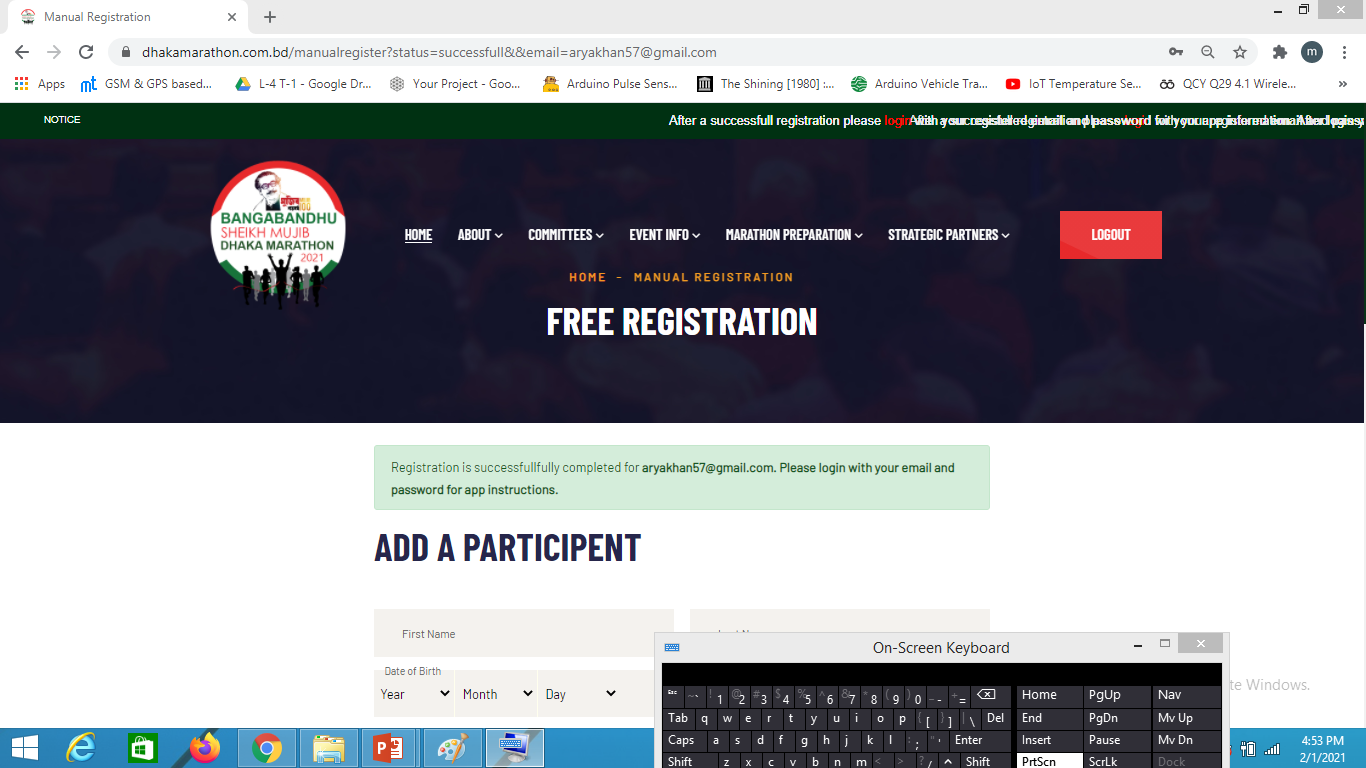 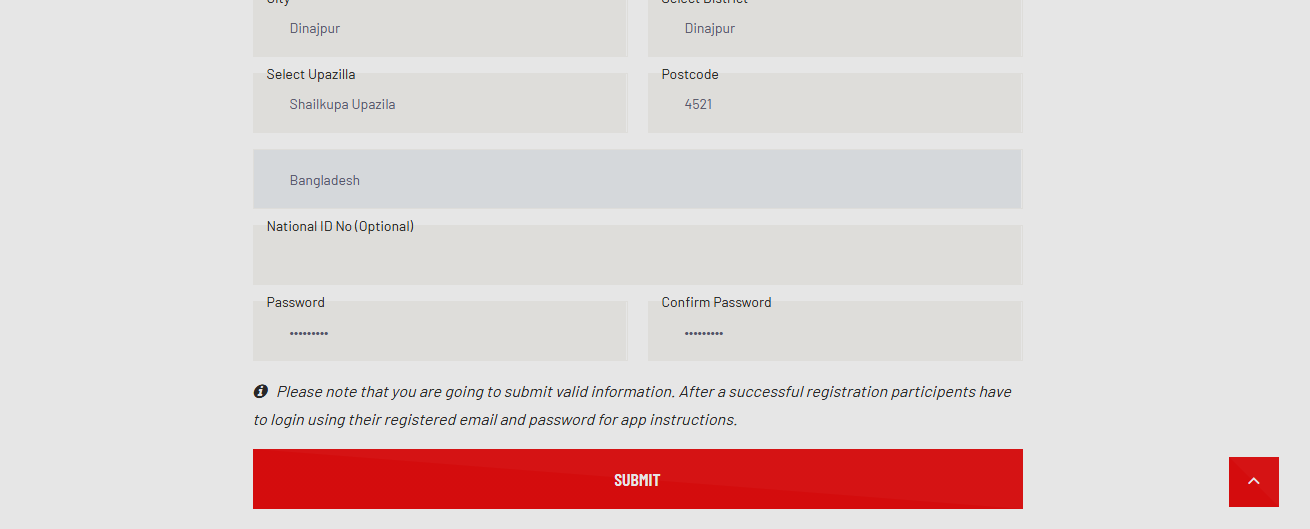 Enter 
Password
here
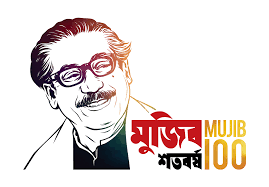 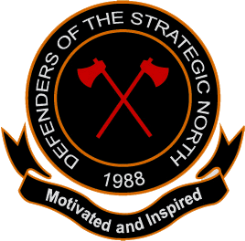 DIGITAL MARATHON REGISTRATION VIA APPS
1st step completed
2nd step: Open
 Google play store 
on your
 Android phone
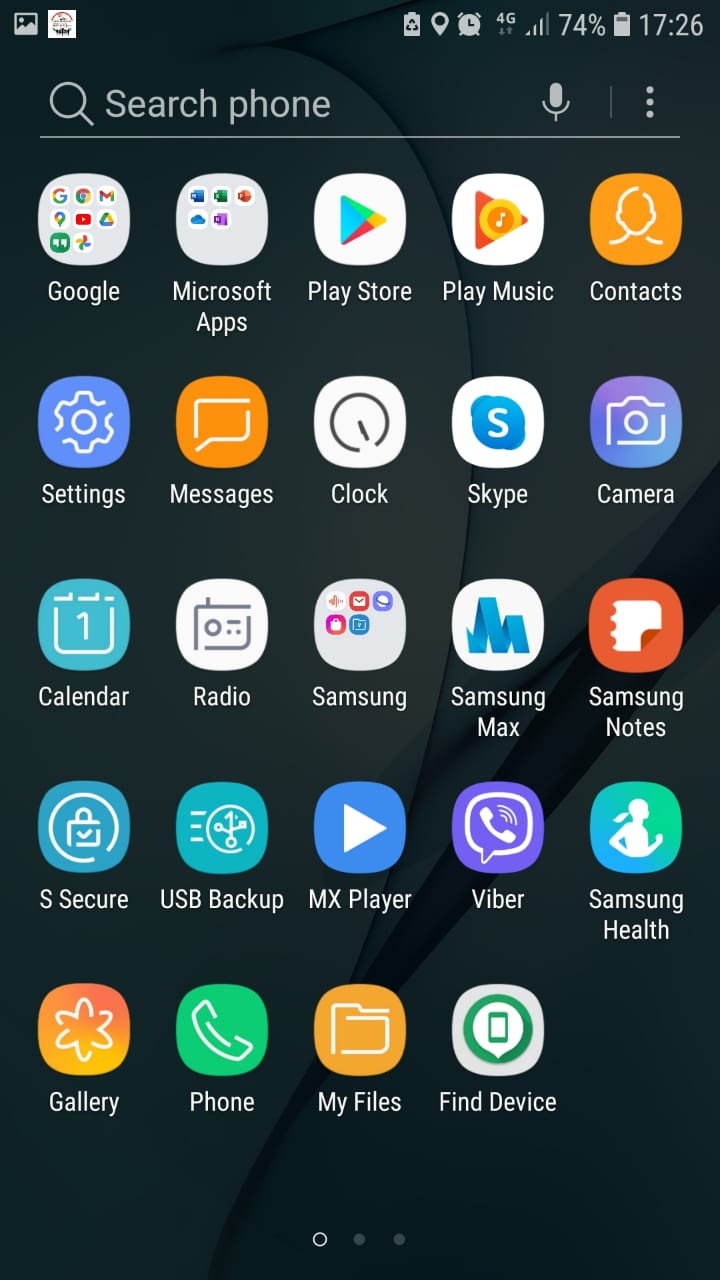 12
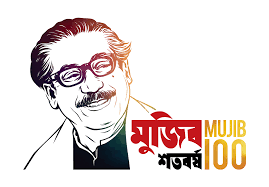 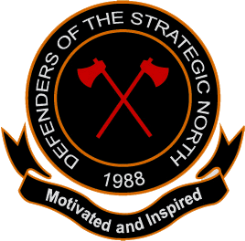 DIGITAL MARATHON REGISTRATION VIA APPS
Search BSMDM 
Here
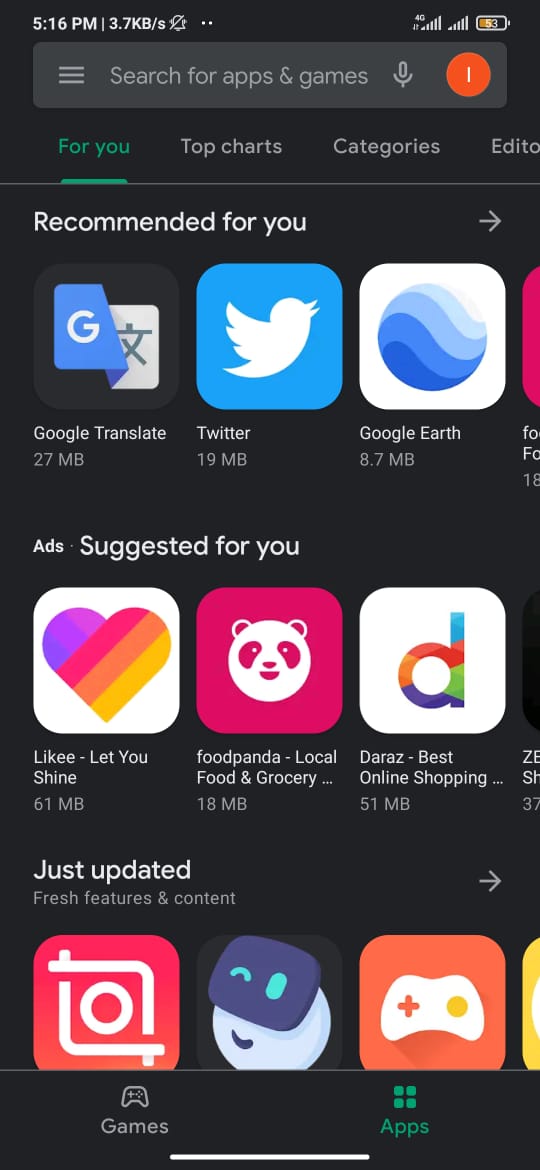 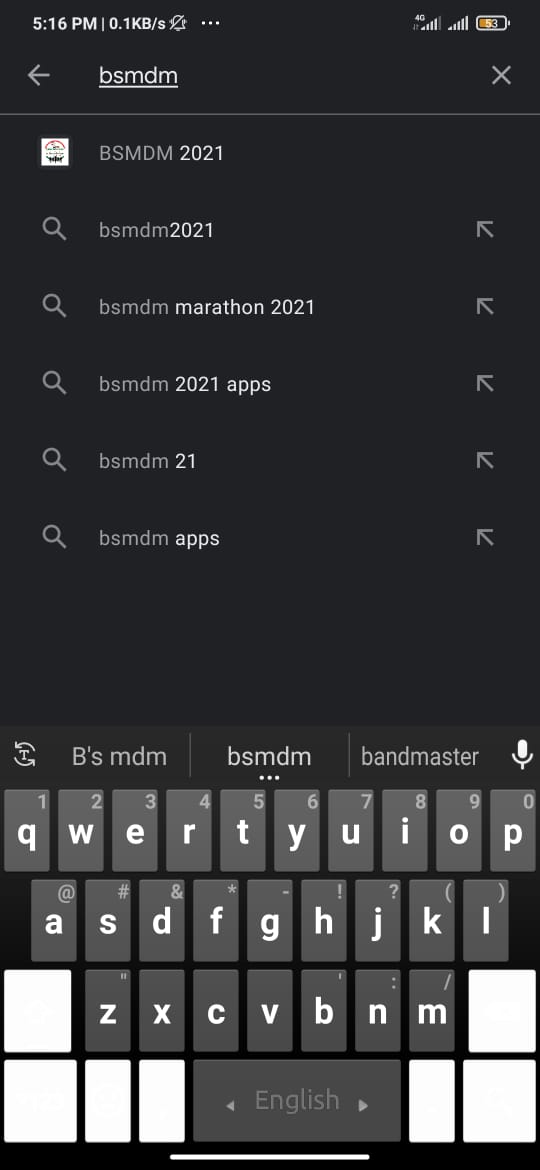 Click here
13
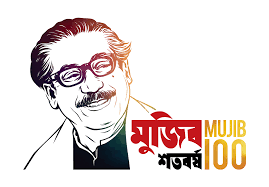 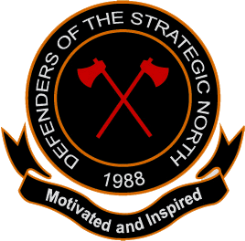 DIGITAL MARATHON REGISTRATION VIA APPS
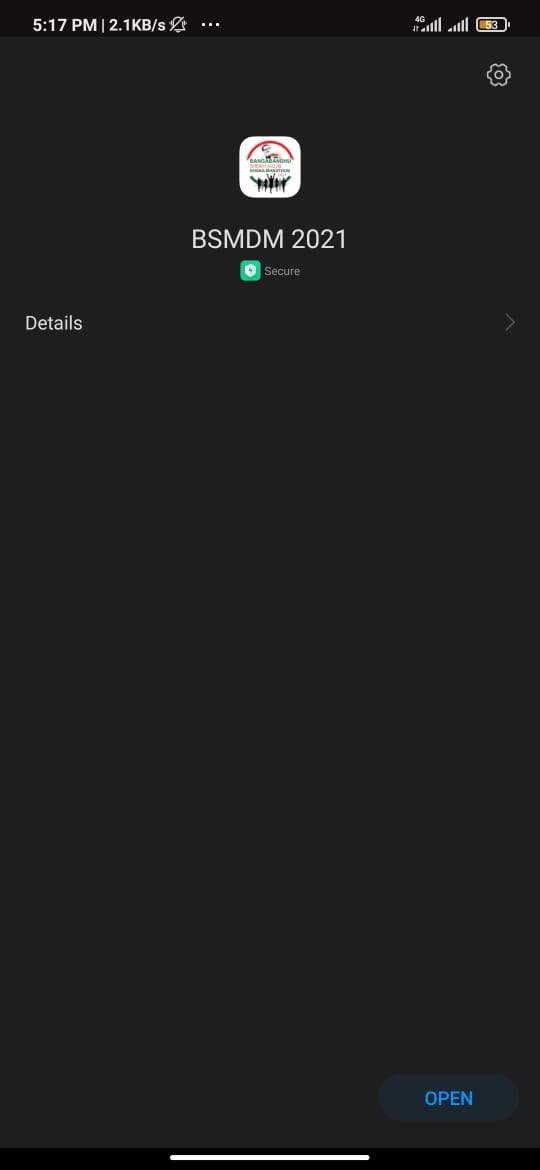 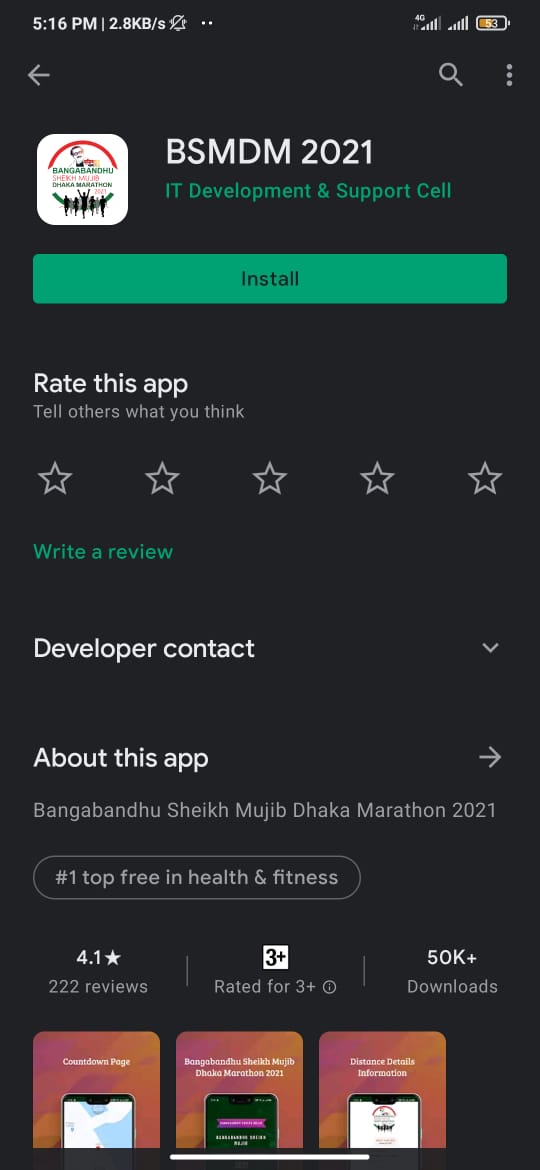 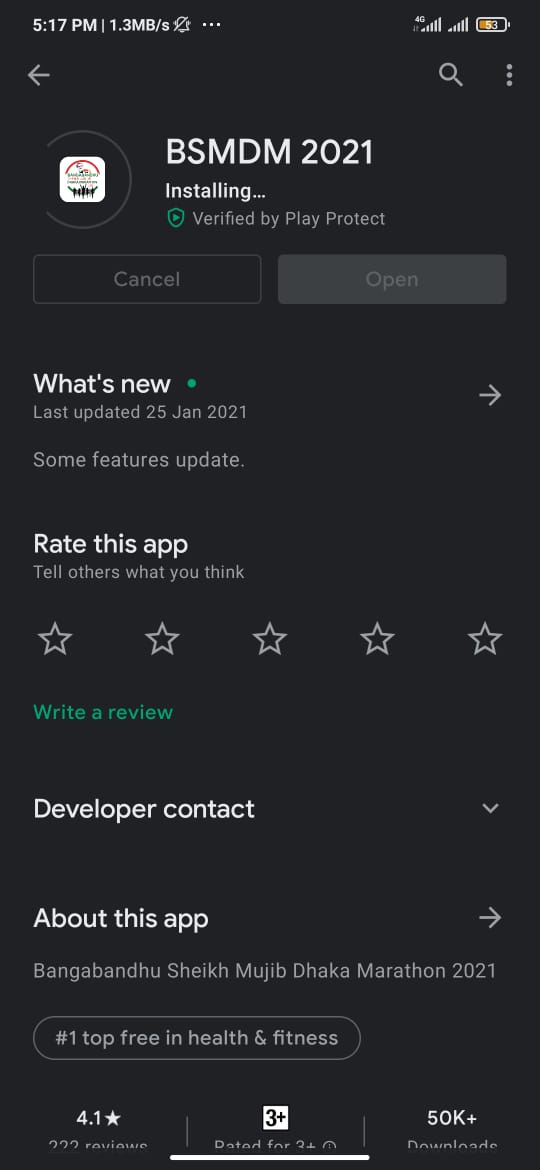 Click Install
Click Open
14
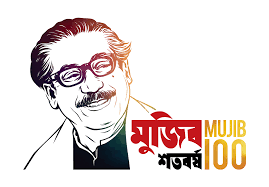 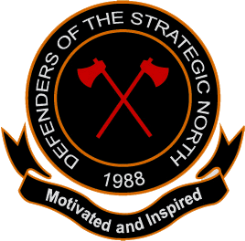 DIGITAL MARATHON REGISTRATION VIA APPS
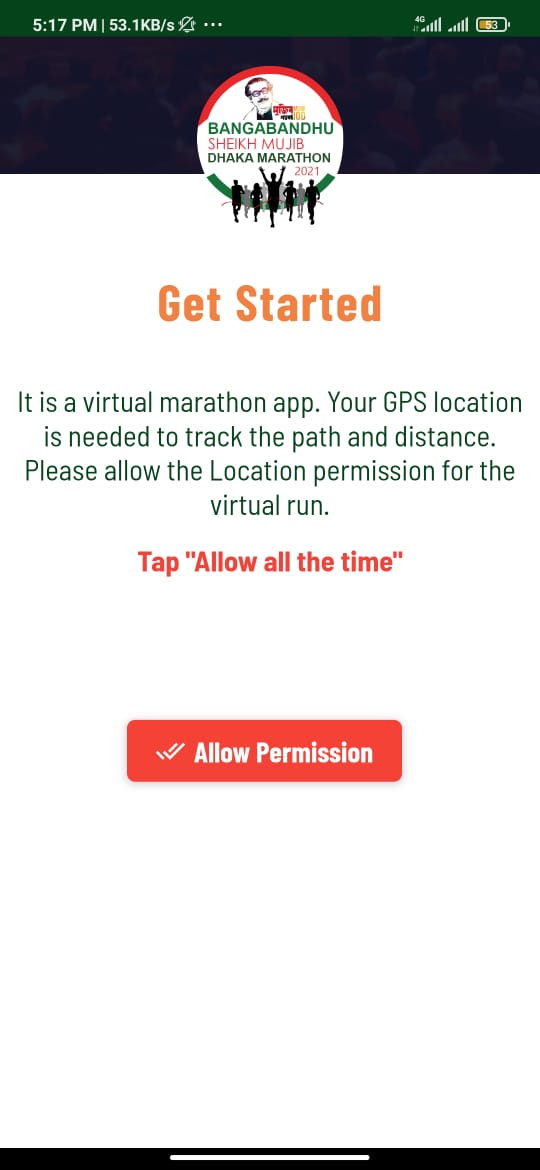 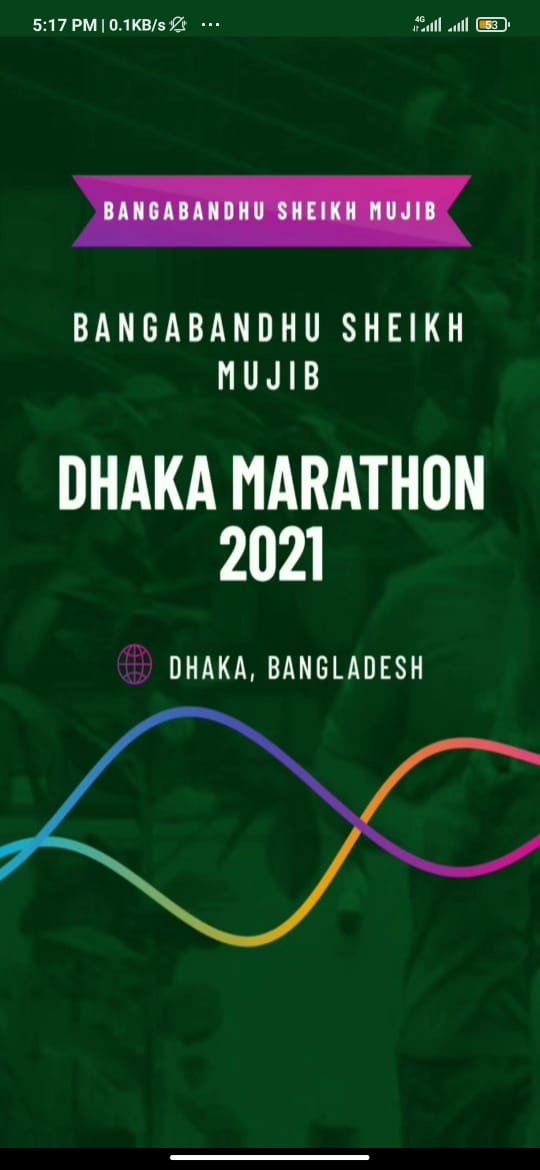 Click here
15
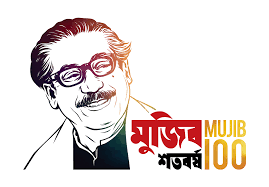 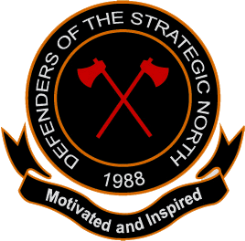 DIGITAL MARATHON REGISTRATION VIA APPS
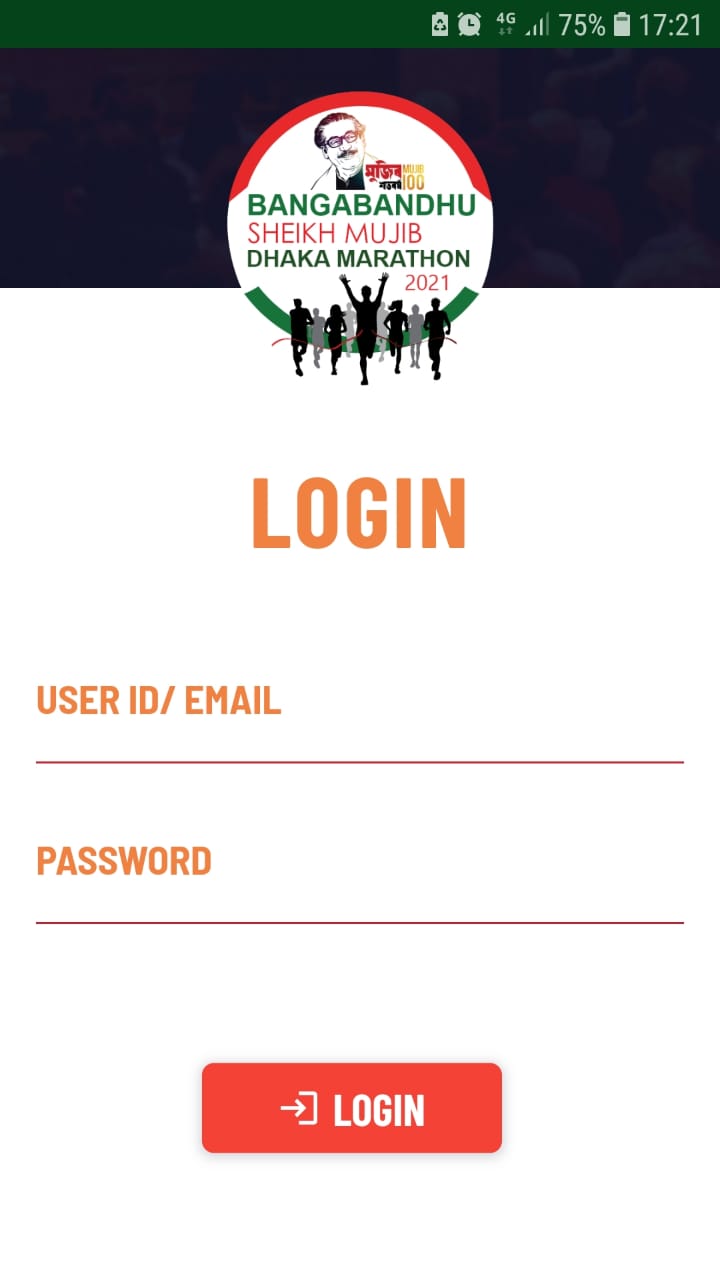 Enter Email
abdurrahman4534@gmail.com
Enter 
password
…………
Click Login
16
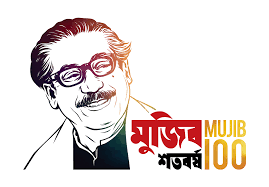 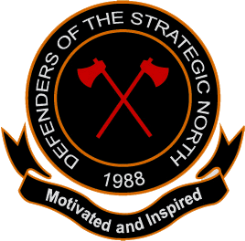 DIGITAL MARATHON REGISTRATION VIA APPS
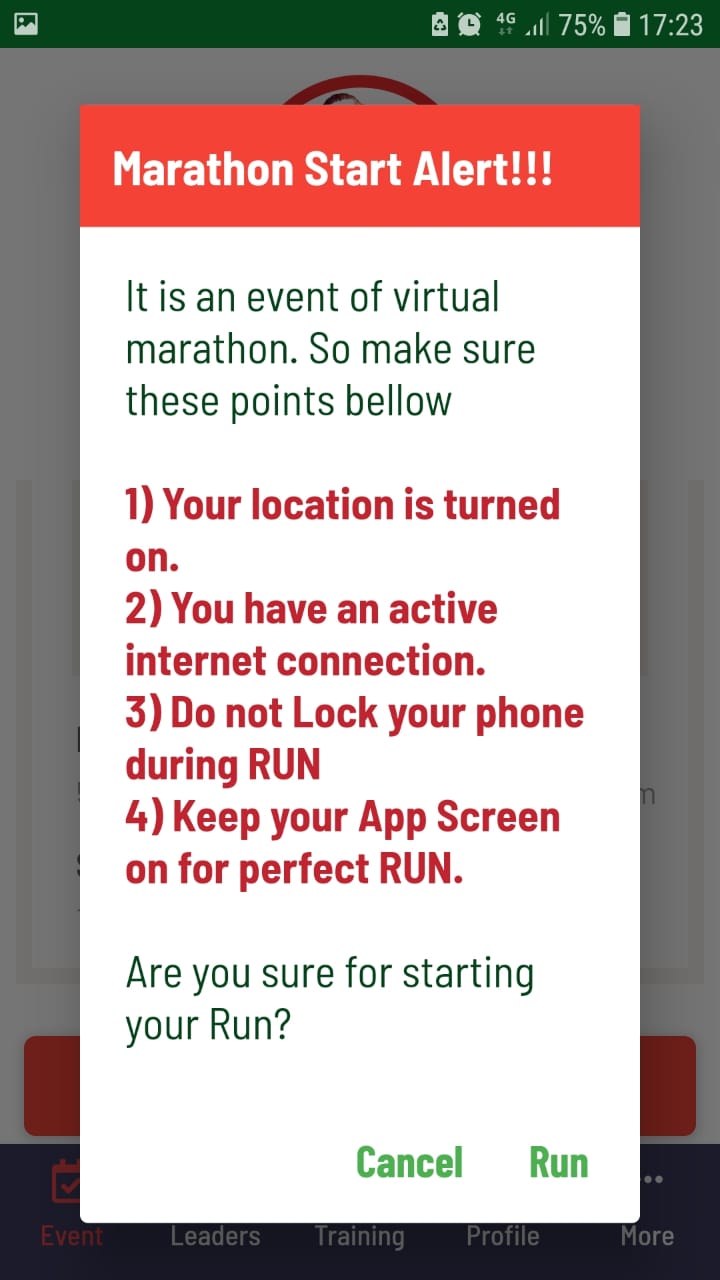 Login Completed
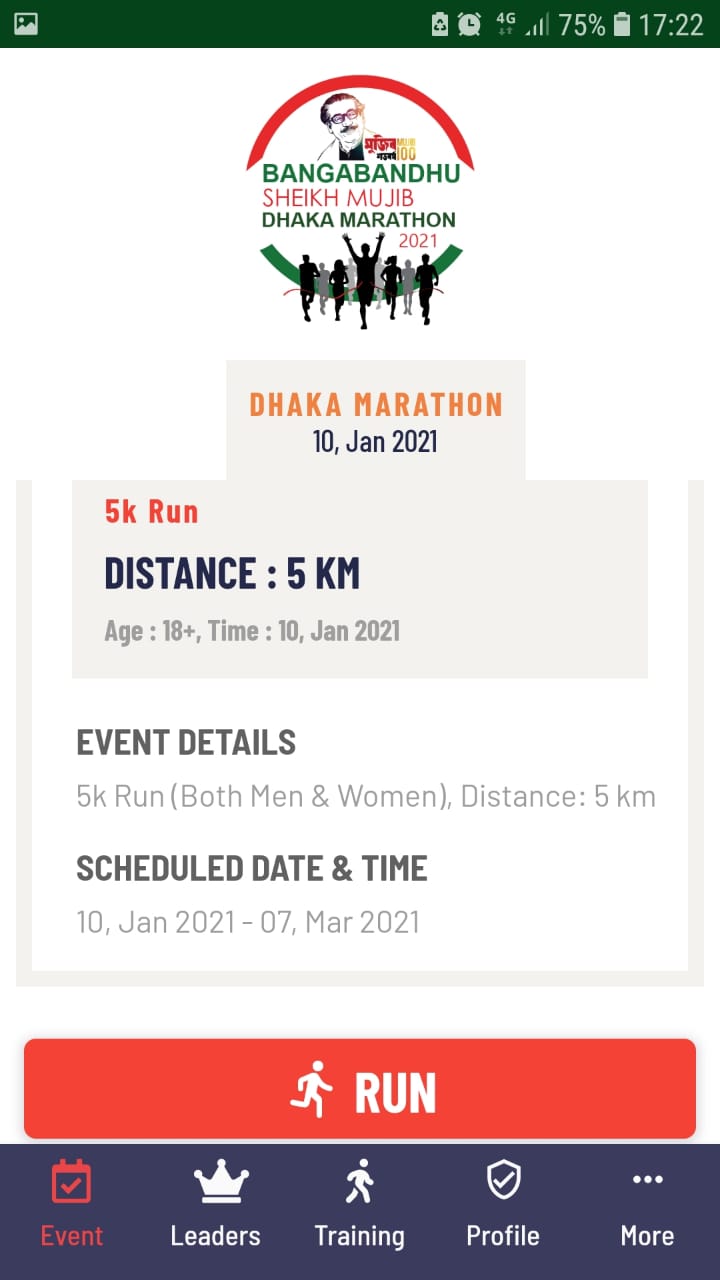 To start run
Click here
Click Run
17
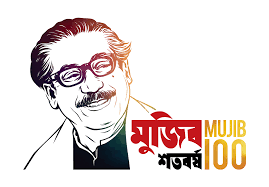 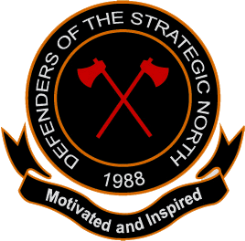 DIGITAL MARATHON REGISTRATION VIA APPS
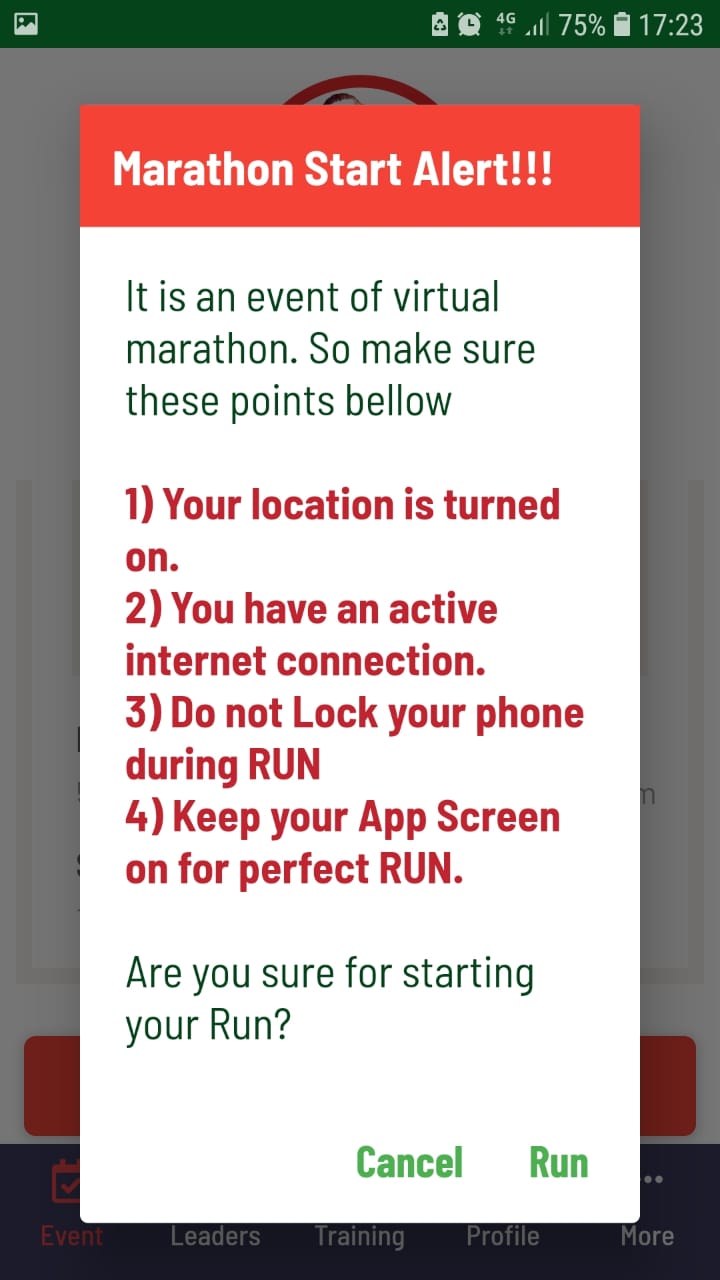 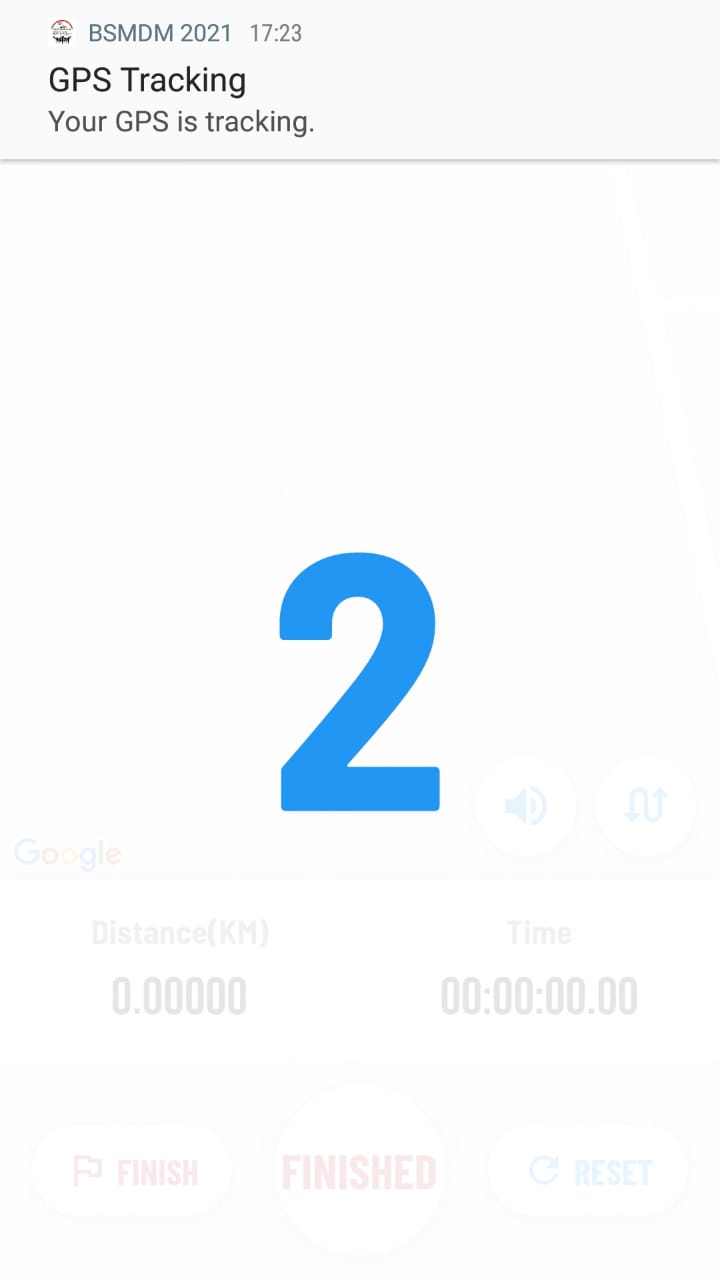 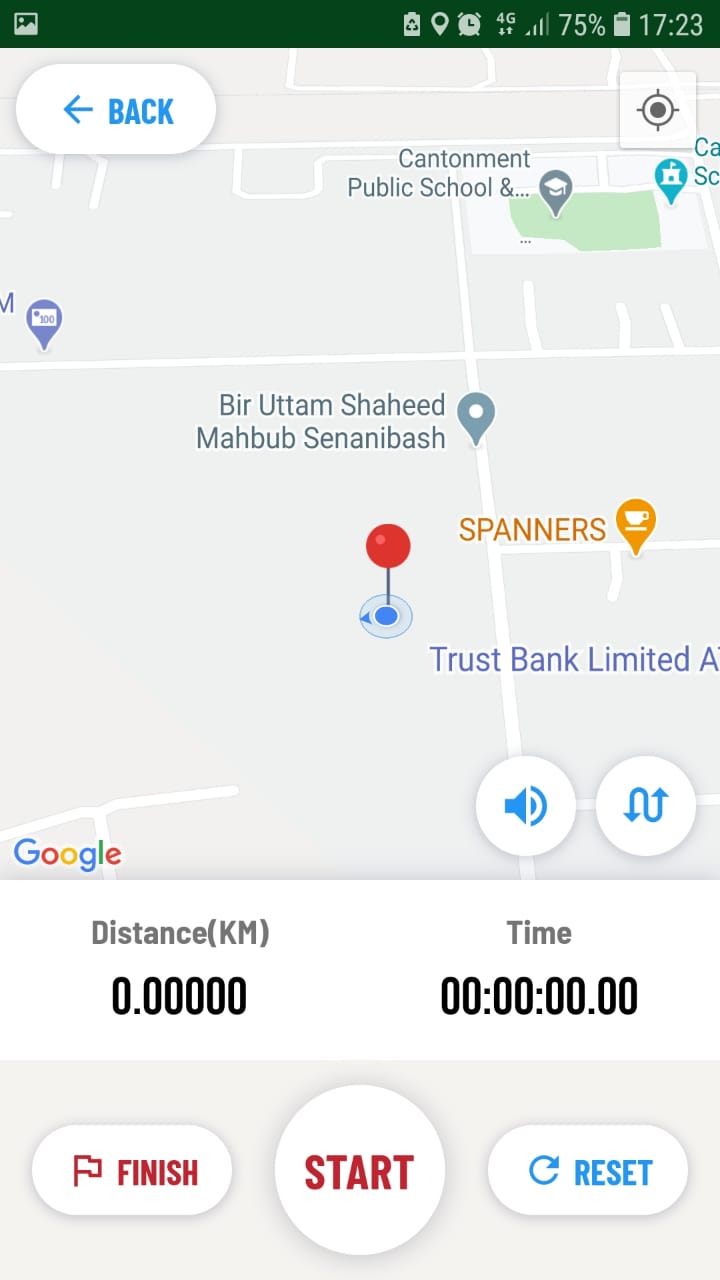 Count down
will Start
Click Start
18
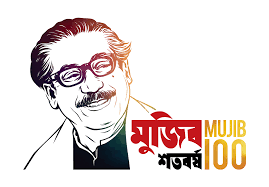 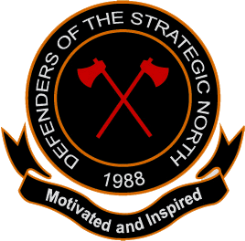 DIGITAL MARATHON REGISTRATION VIA APPS
Map of the
route will be
Shown here
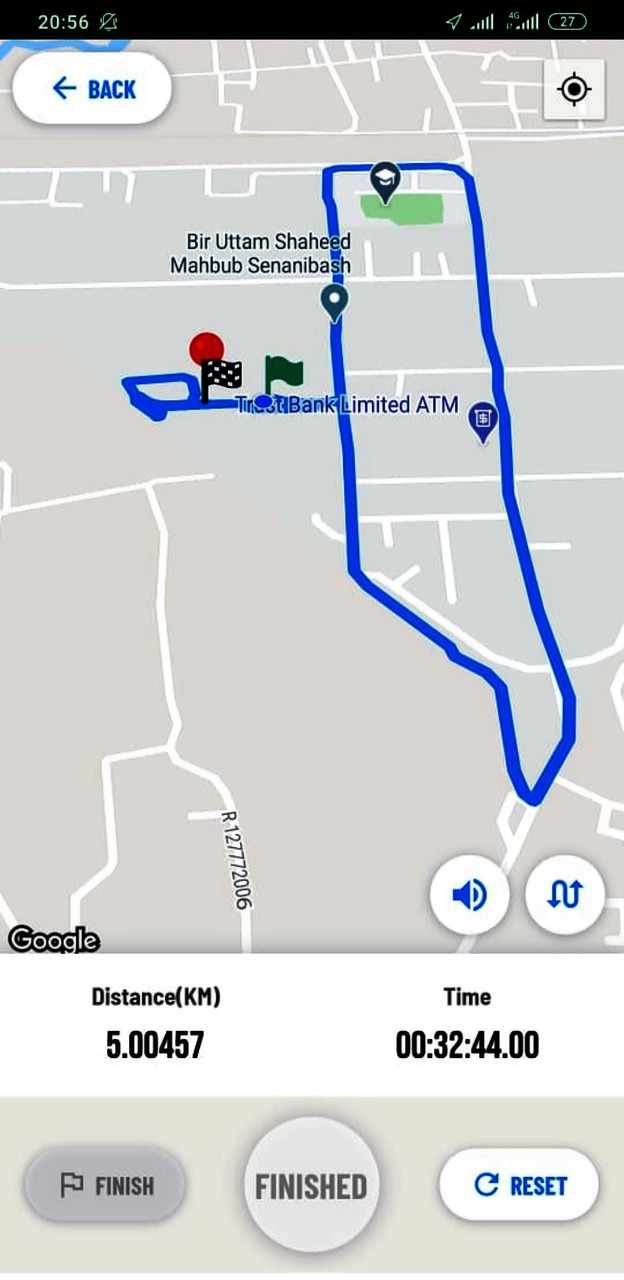 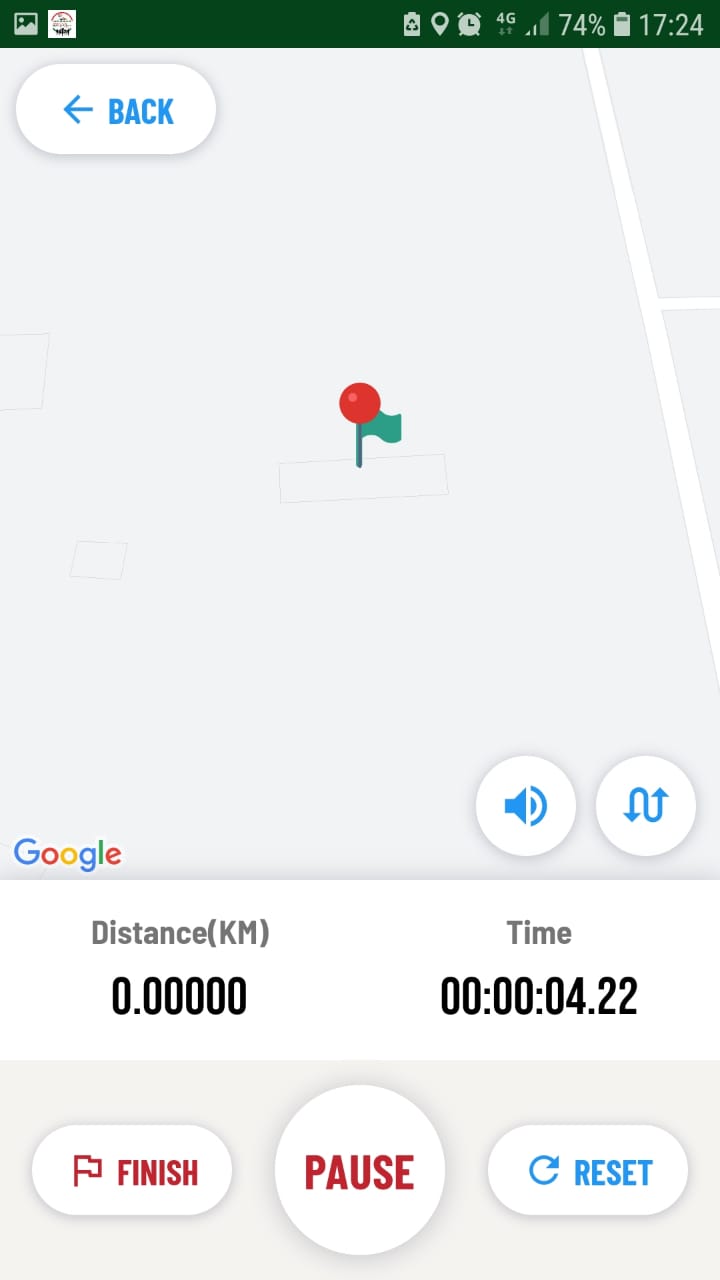 Time and 
distance
will be 
shown here
19
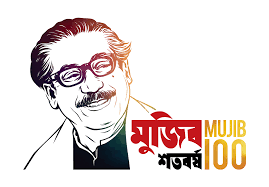 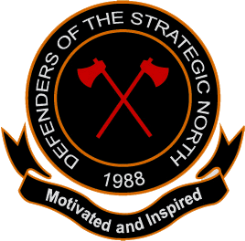 DIGITAL MARATHON REGISTRATION VIA APPS
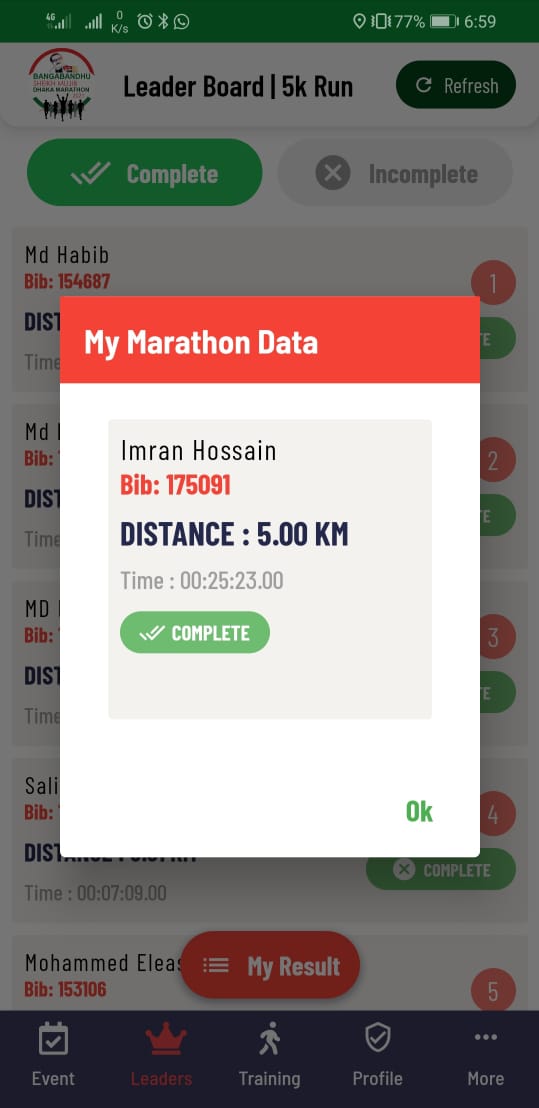 After completion 
automatically
this window 
will appear
20
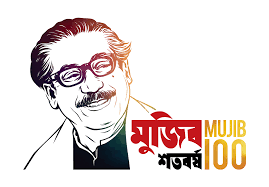 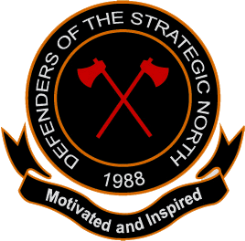 PROGRESS STATE
Mil pers regn tgt is achieved 
      Units/Bde Gps engaged with corres civ auth 
	Cabinet Div Dir 18 Jan 21  (Mega Asrayon Proj on 23 Jan)
      Liaison/coord visit to AOR
21
PROGRESS STATE
562/70,000
237
(.3%)
(.8%)
0.25%
23
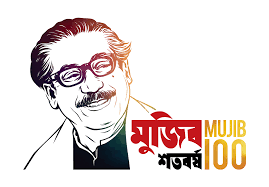 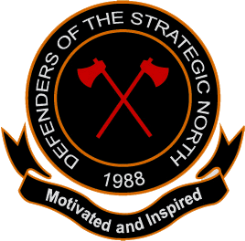 RECOMMENDATIONS/ ACTION PLAN
Core Coord Committee at Division Level (1x Focal Pt Offr from each Dist/UZ, daily updt, weekly conf/VTC)
        Corresponding military focal person will liaison
Media Campaign 
Print & Elec media 
Announcement; mob/static booth  
Cable Ch TVC
23
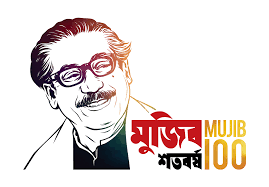 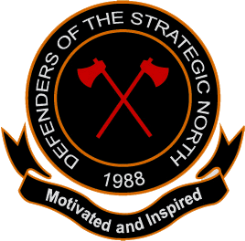 RECOMMENDATIONS/ ACTION PLAN
Showcase Marathon at 3 Cantonments (in presence of local notables) 
       Estb of Regn Camp (around cantts/dists)
Coord & integration with sports clubs, social/cultural org/inst
       Coord & integration with edn inst
24
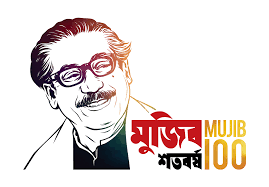 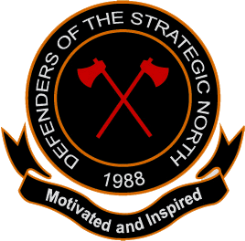 RECOMMENDATIONS/ ACTION PLAN
Coord & integration with LEA; BGB, RAB, Police, Ansar
       Recognition ( AIMS Cert, Dig Medal)
       Deadline – 28 Feb 2021
25
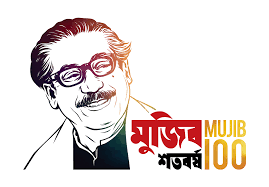 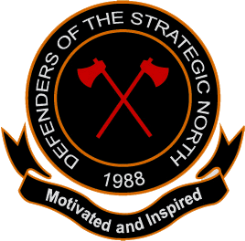 OPEN FORUM
26
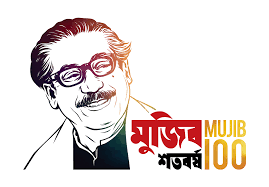 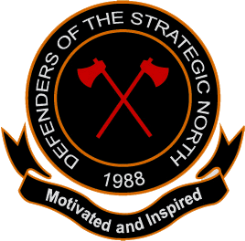 THANK YOU
27